Семена льна
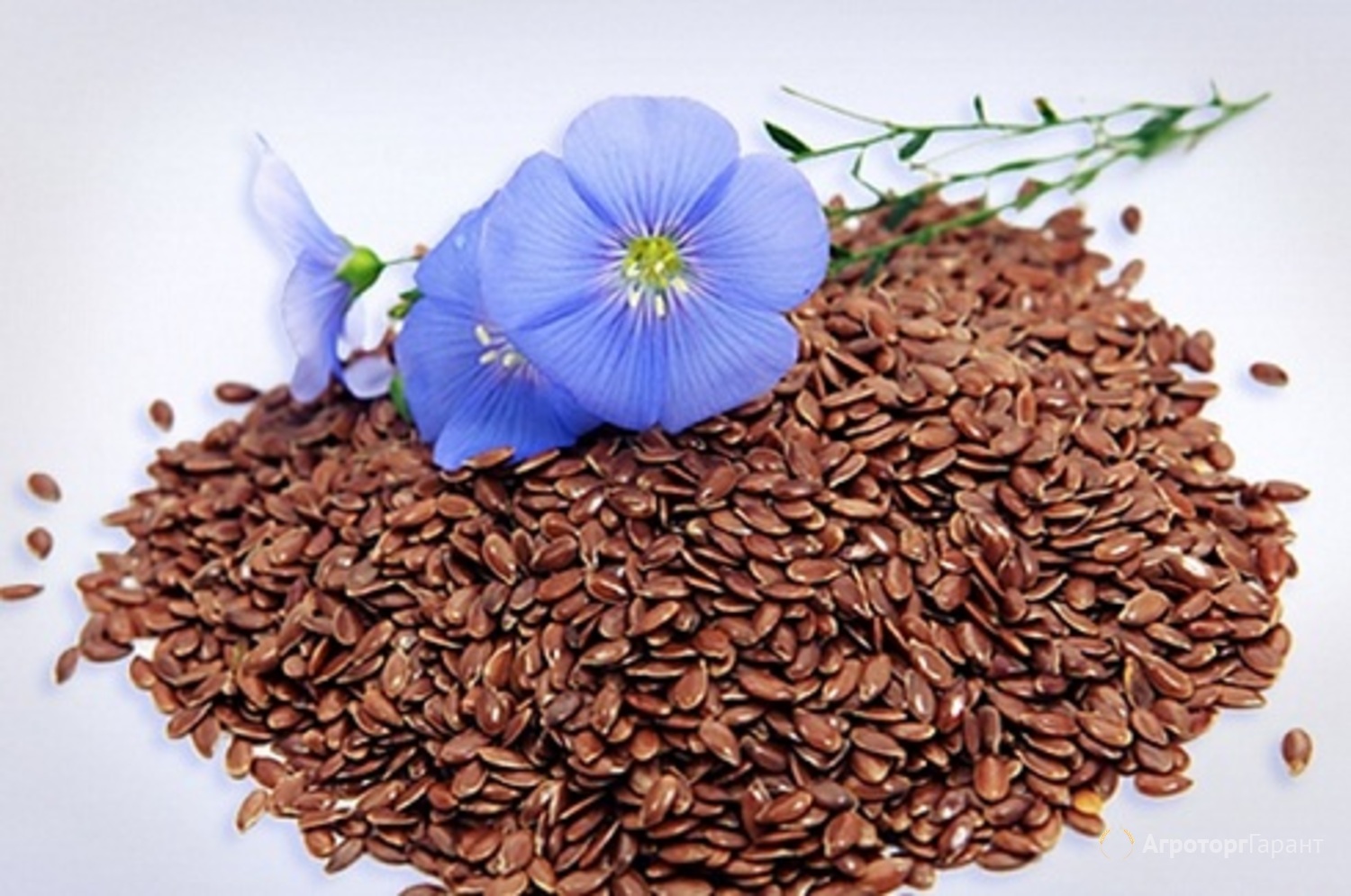 Цветущий лен
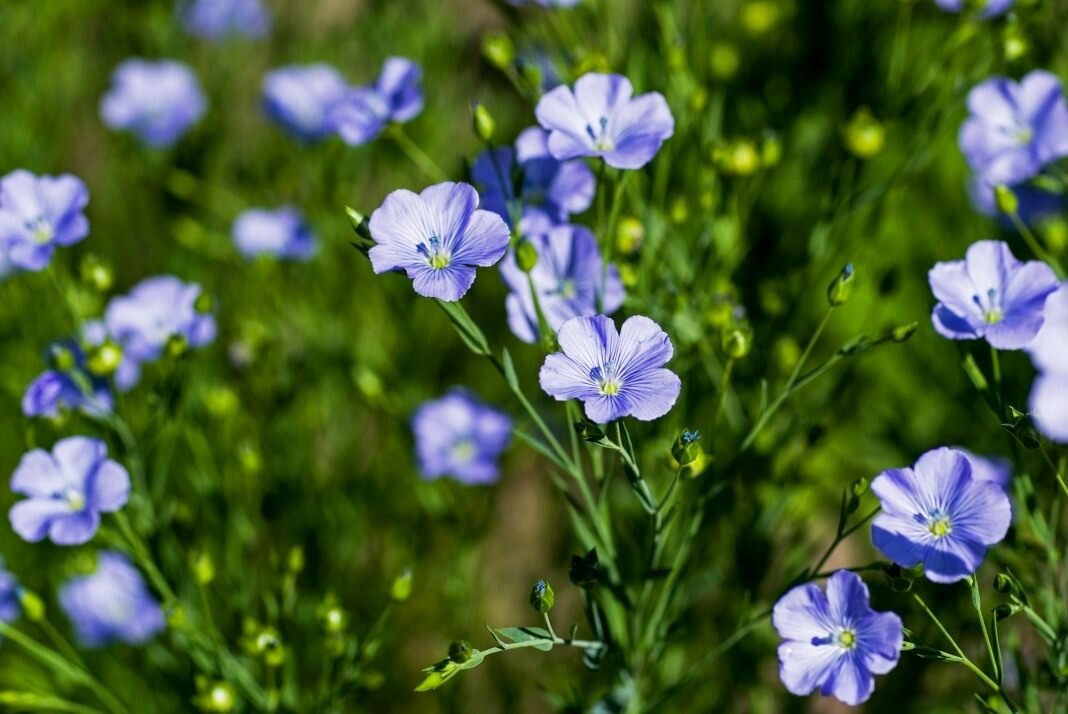 Спеющий лен
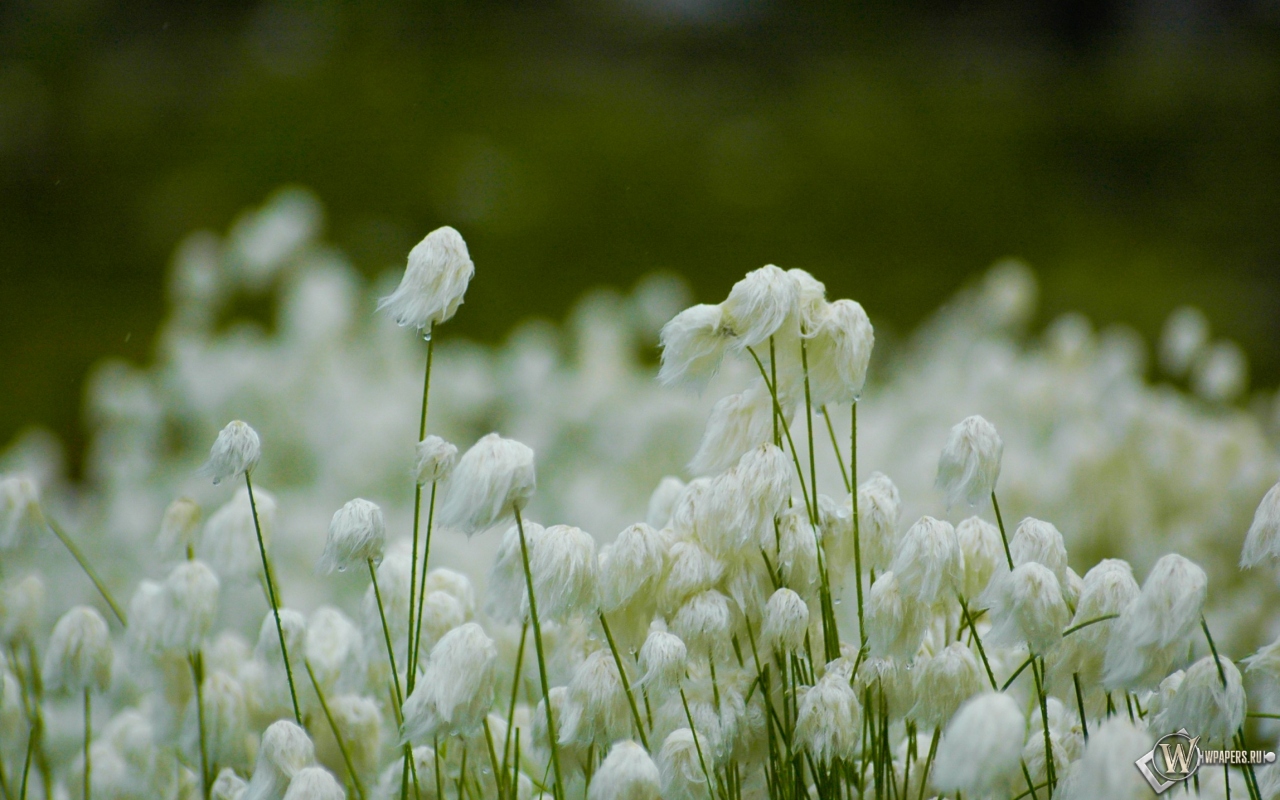 Лен перед сбором
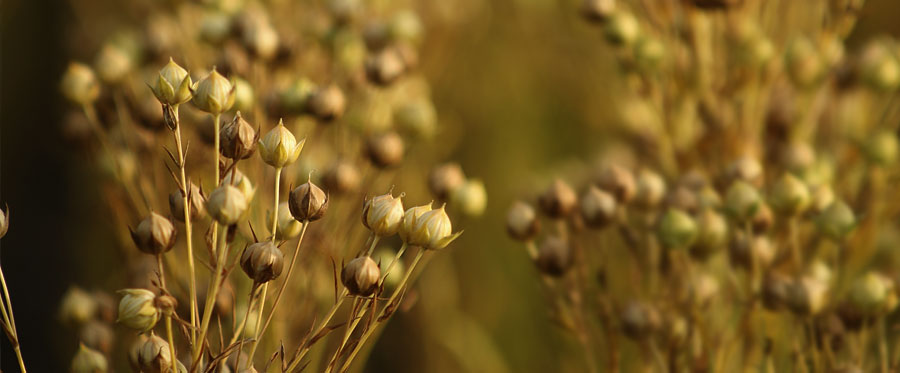 Льняное поле
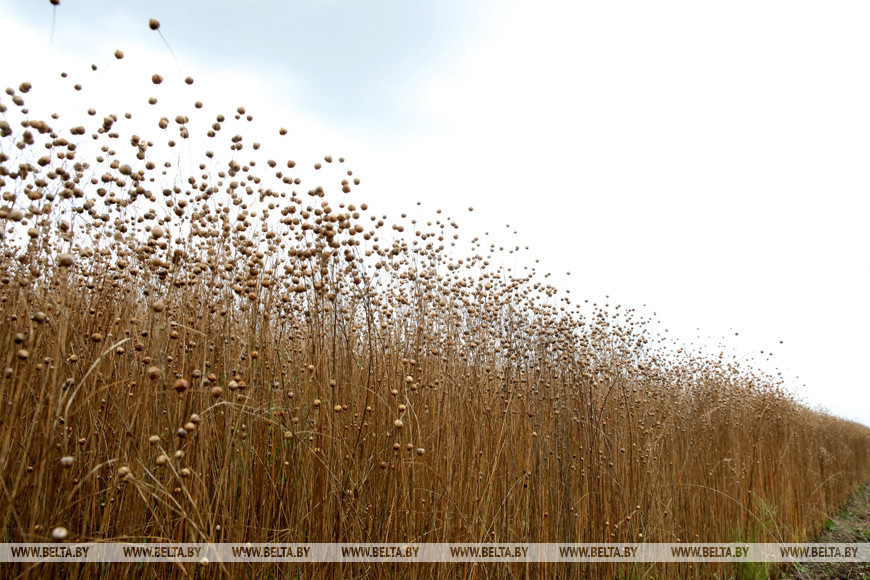 Сноп льна
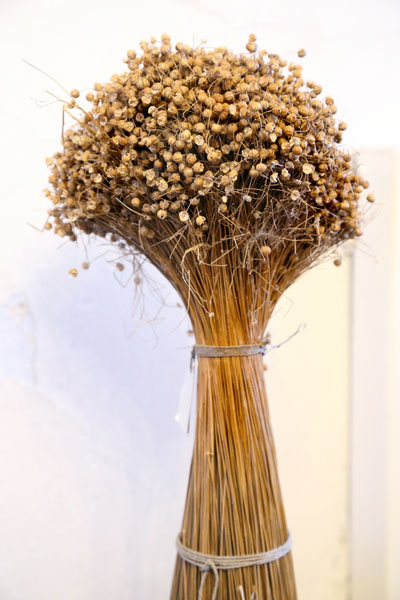 Снопы льна на поле
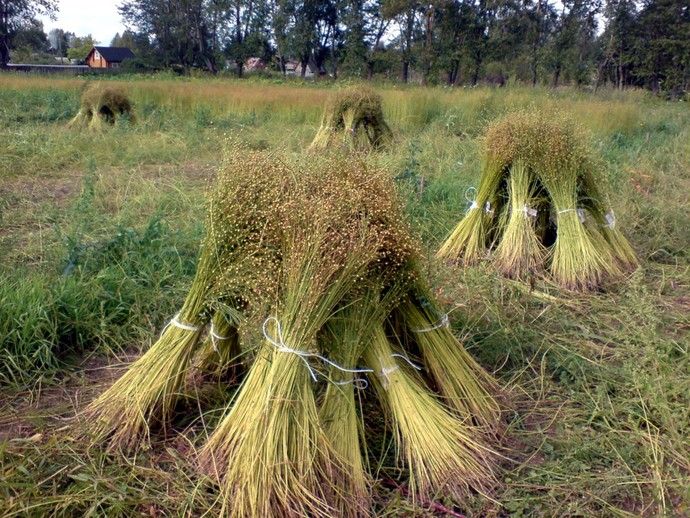 А мы сеяли, сеяли лен
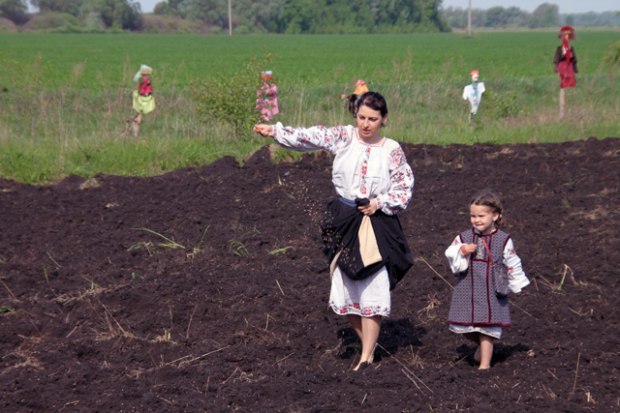 А мы сеяли, сеяли лен
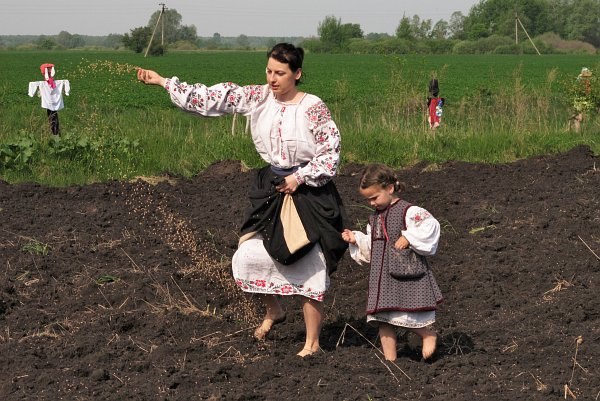 Мы пололи, пололи ленок
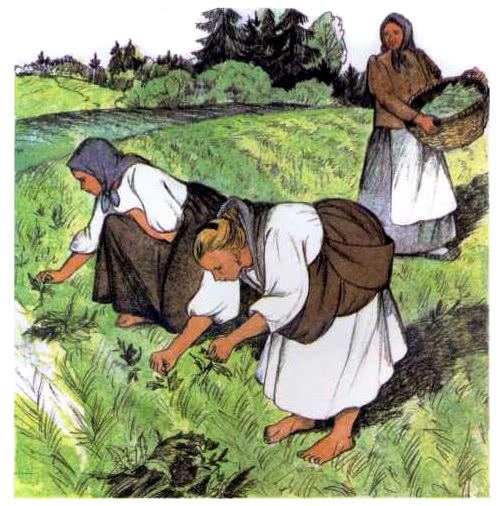 А мы рвали, мы рвали ленок
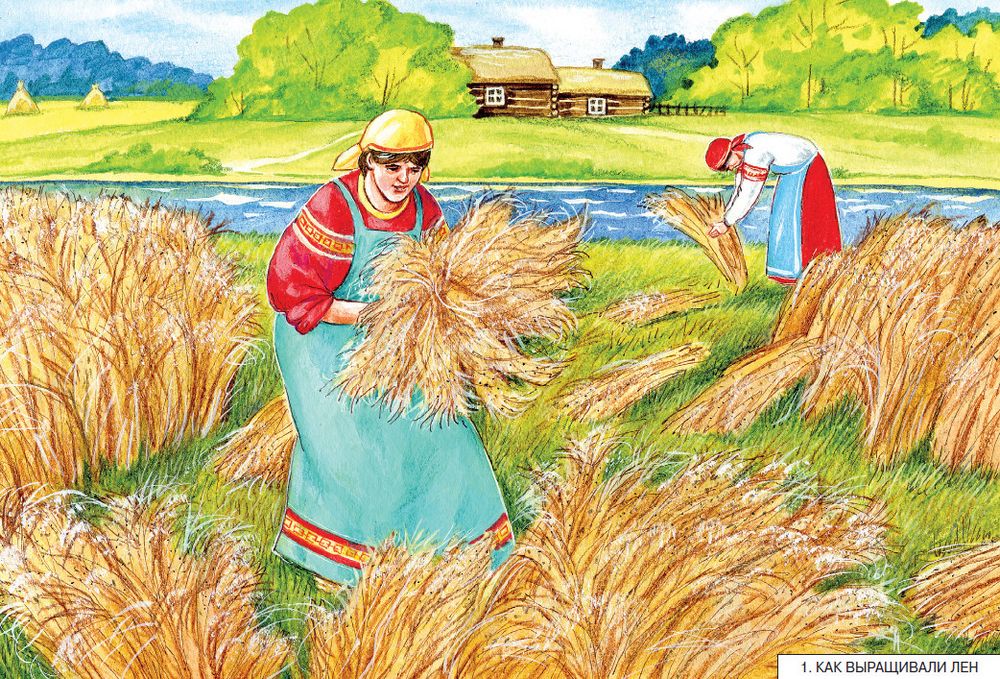 А мы рвали, мы рвали ленок
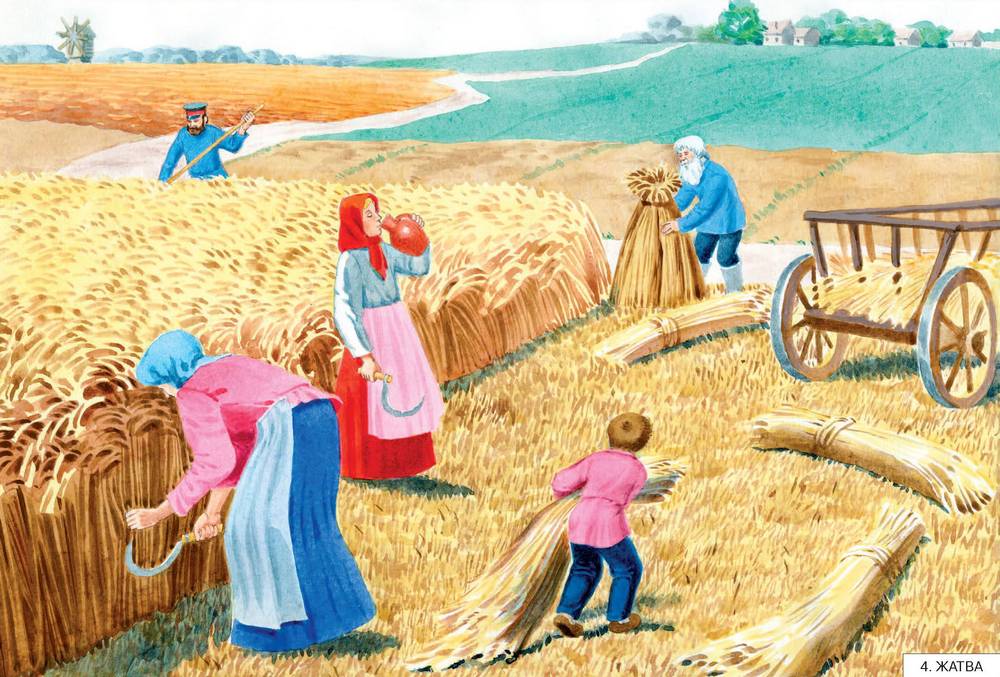 Мы чесали, чесали ленок
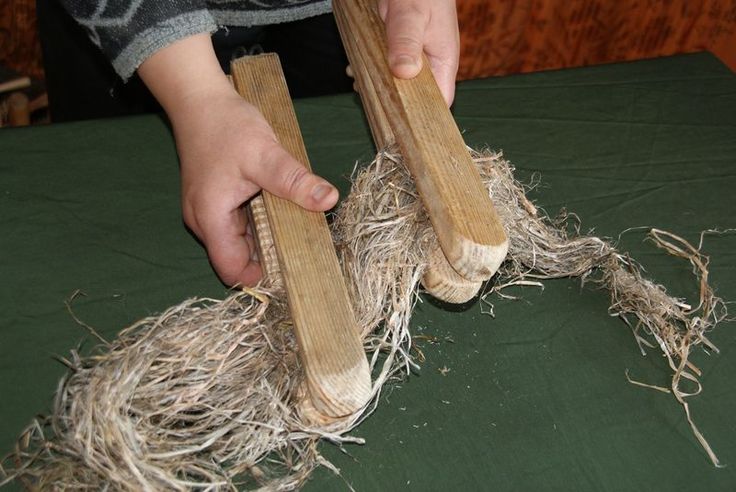 Мы чесали, чесали ленок
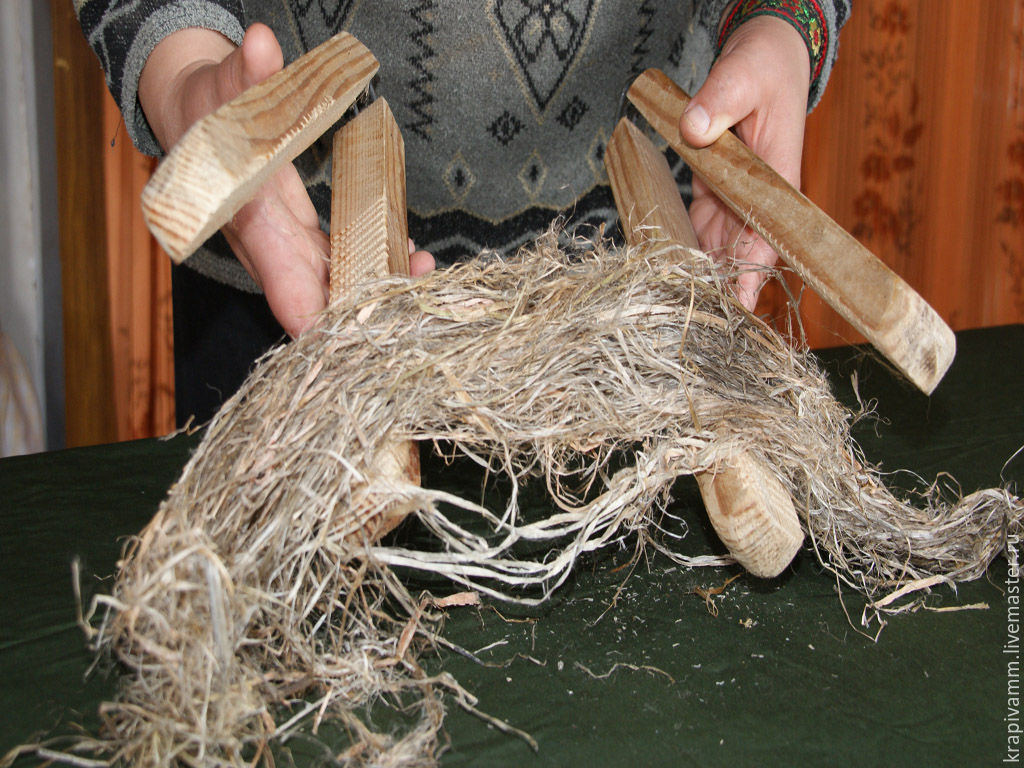 А мы пряли, мы пряли ленок
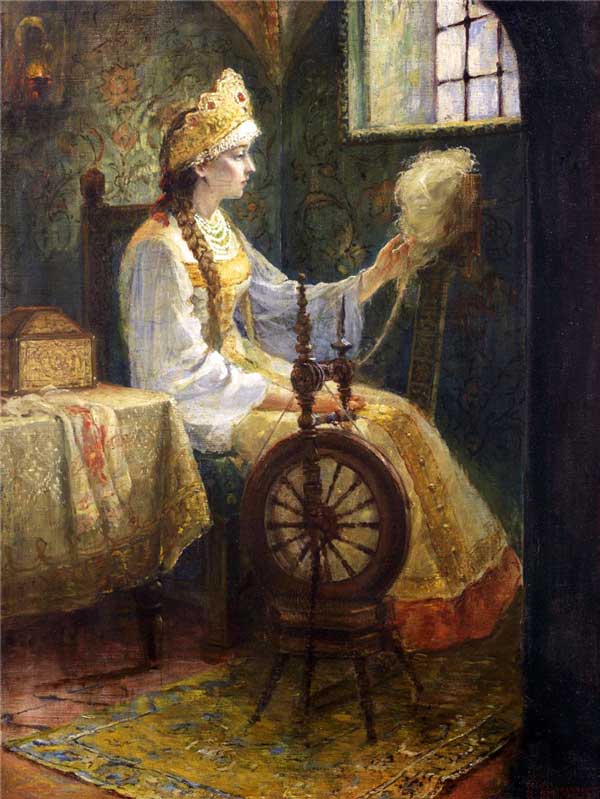 А мы пряли, мы пряли ленок
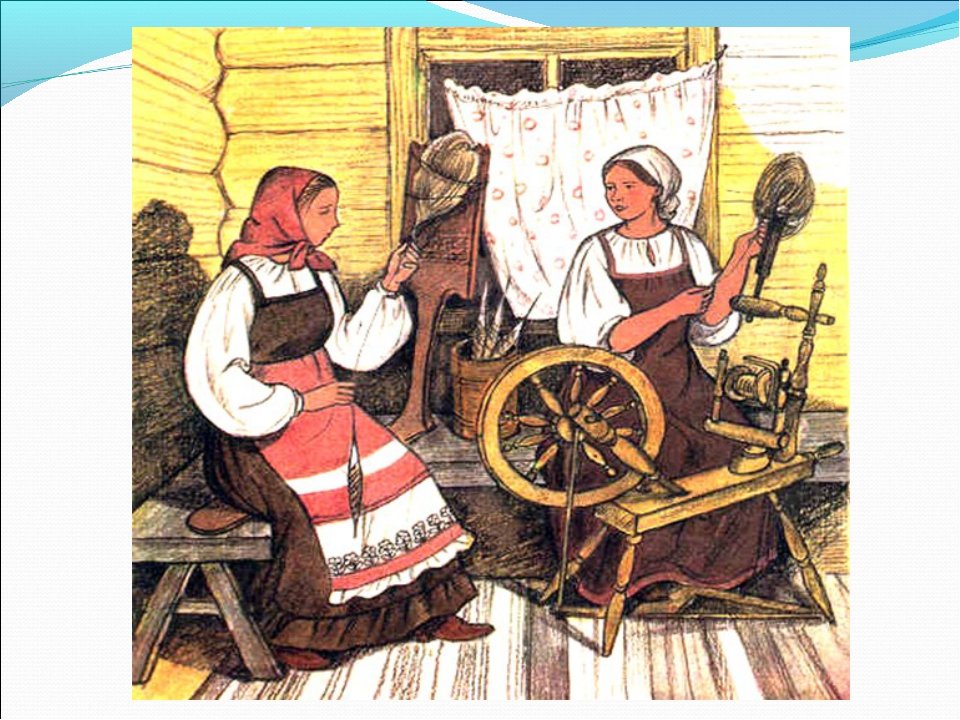 А мы ткали, мы ткали ленок
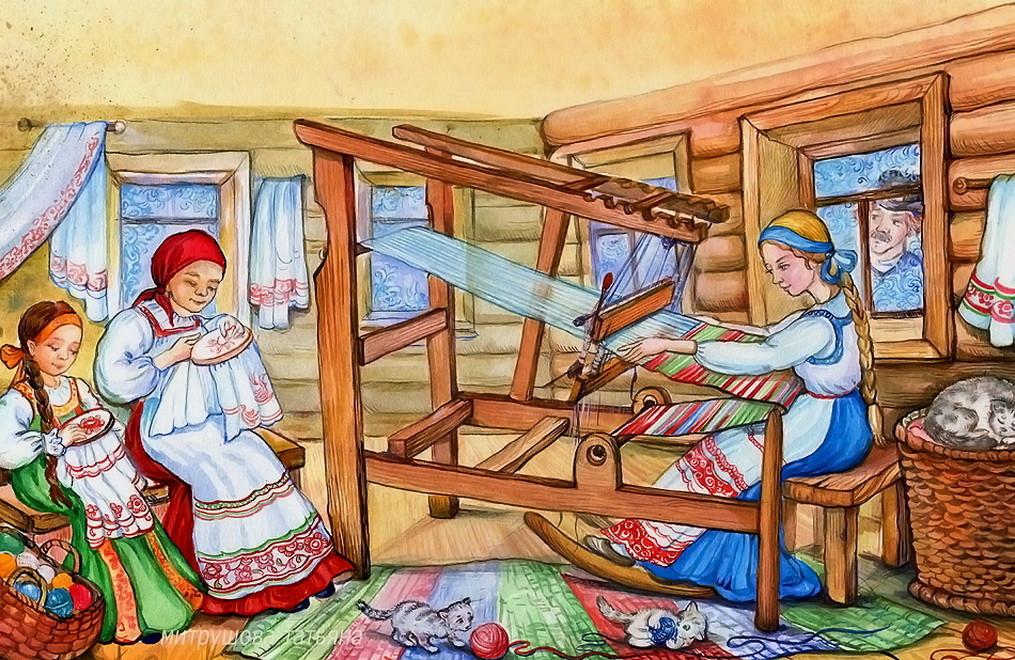 Мы соткали льняное полотно
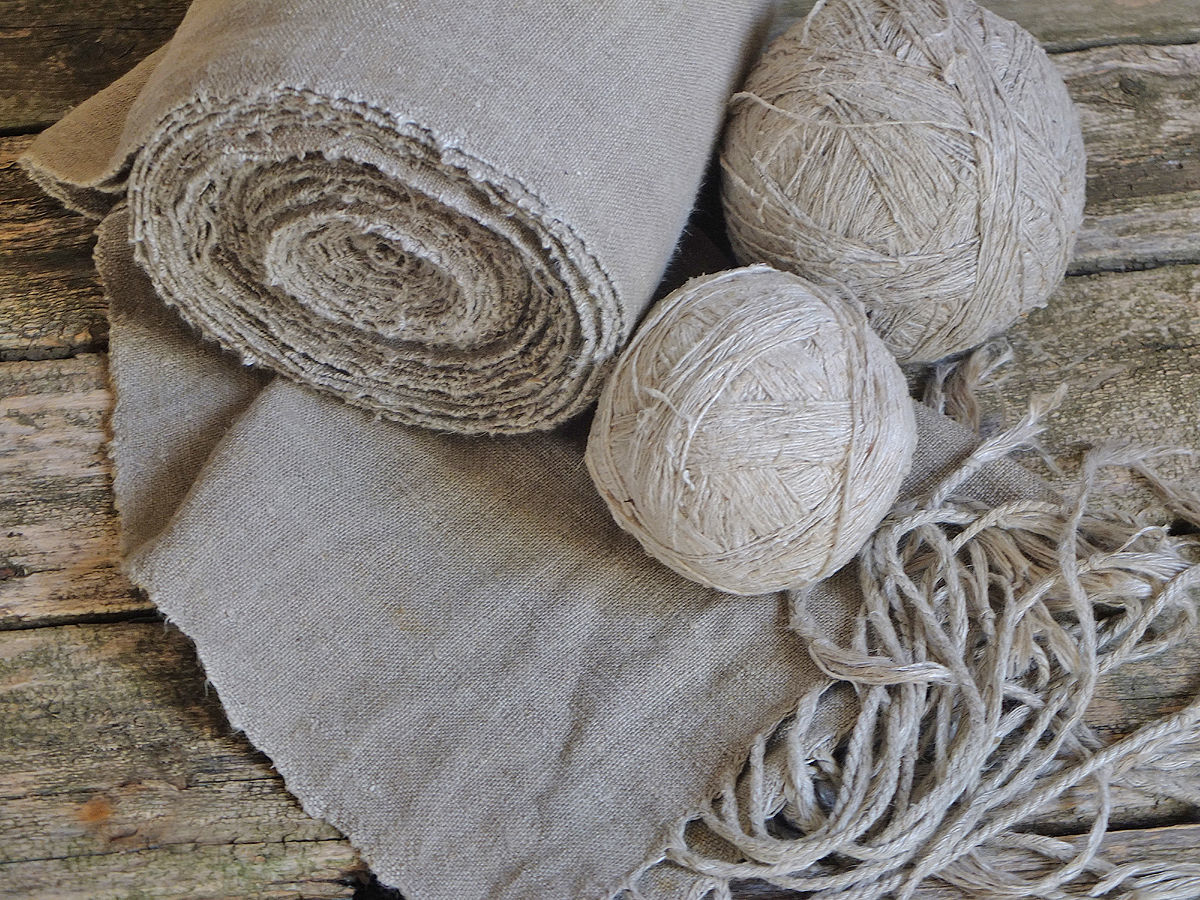 Мы соткали льняное полотно
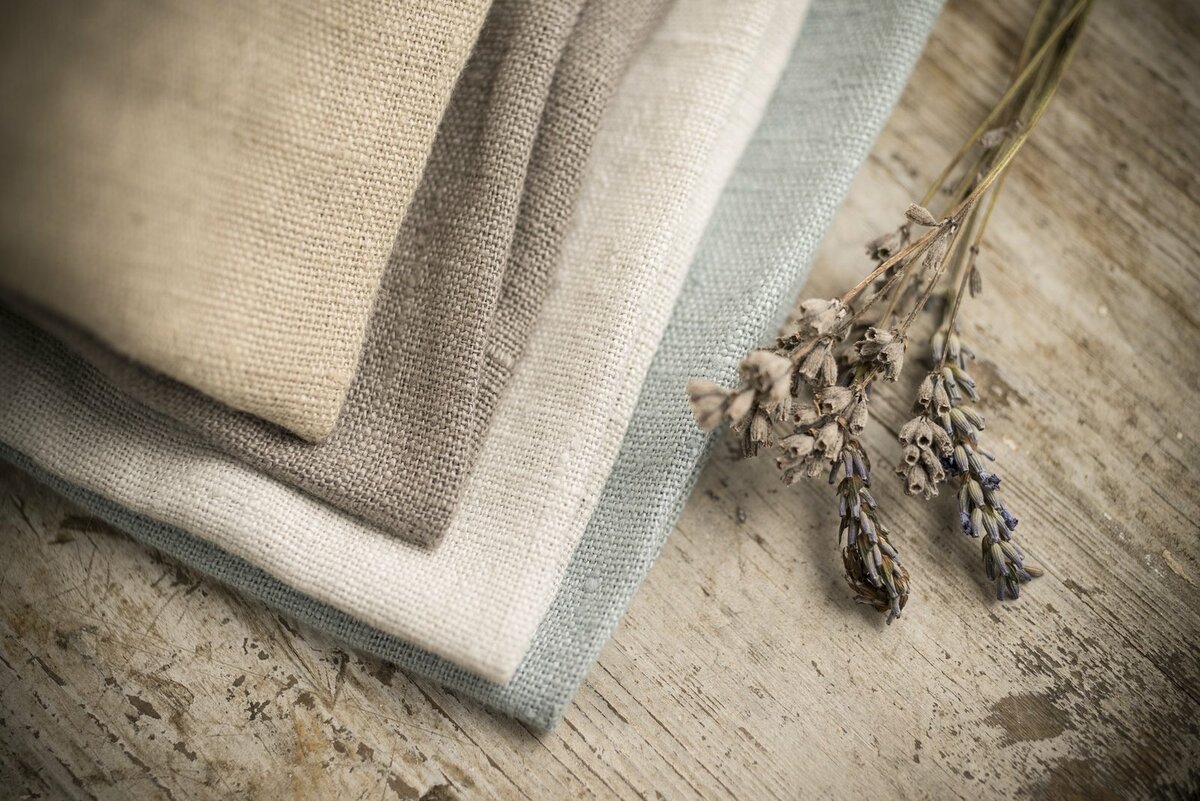